Редагування складносурядних речень і новинних заголовків
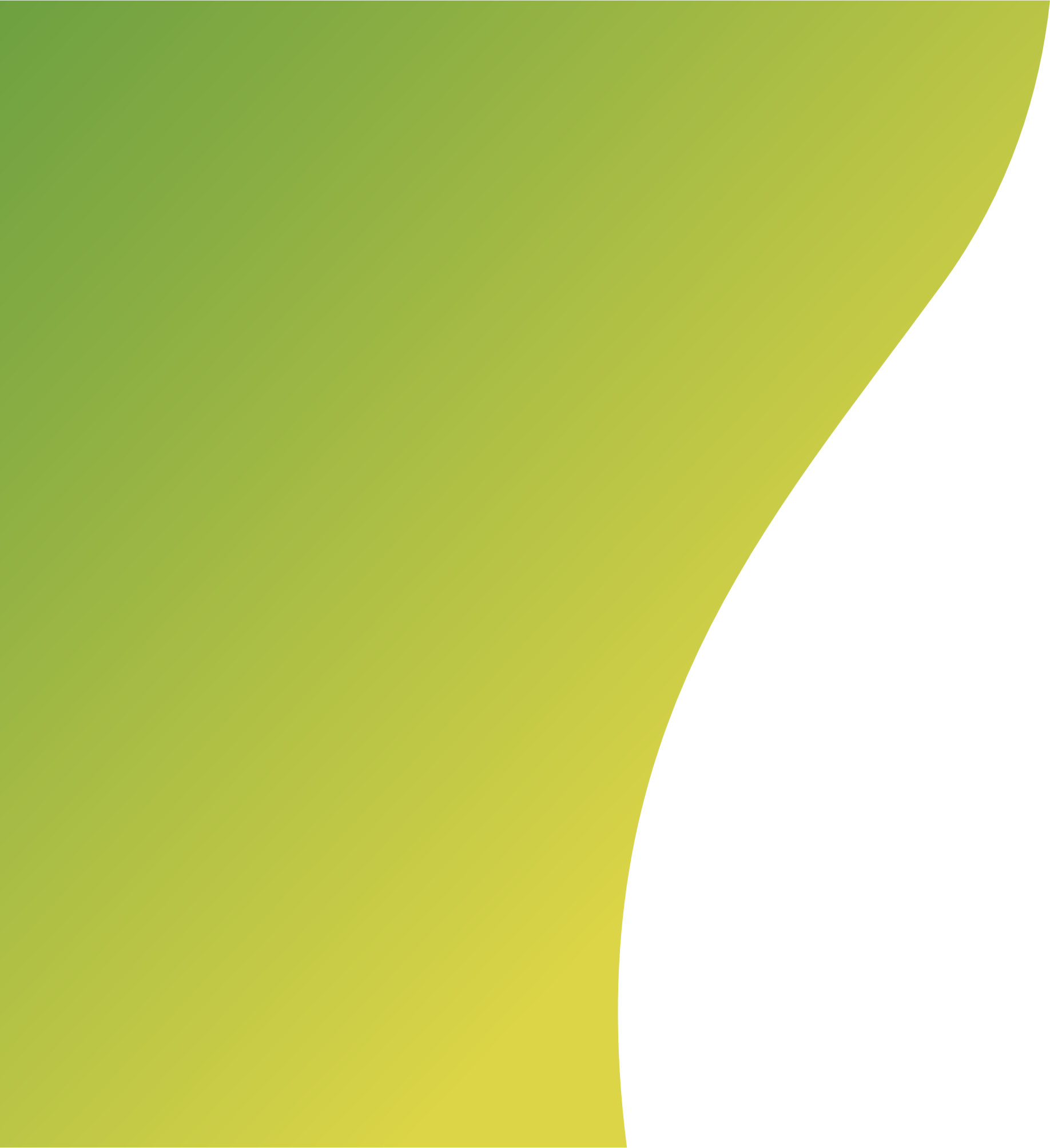 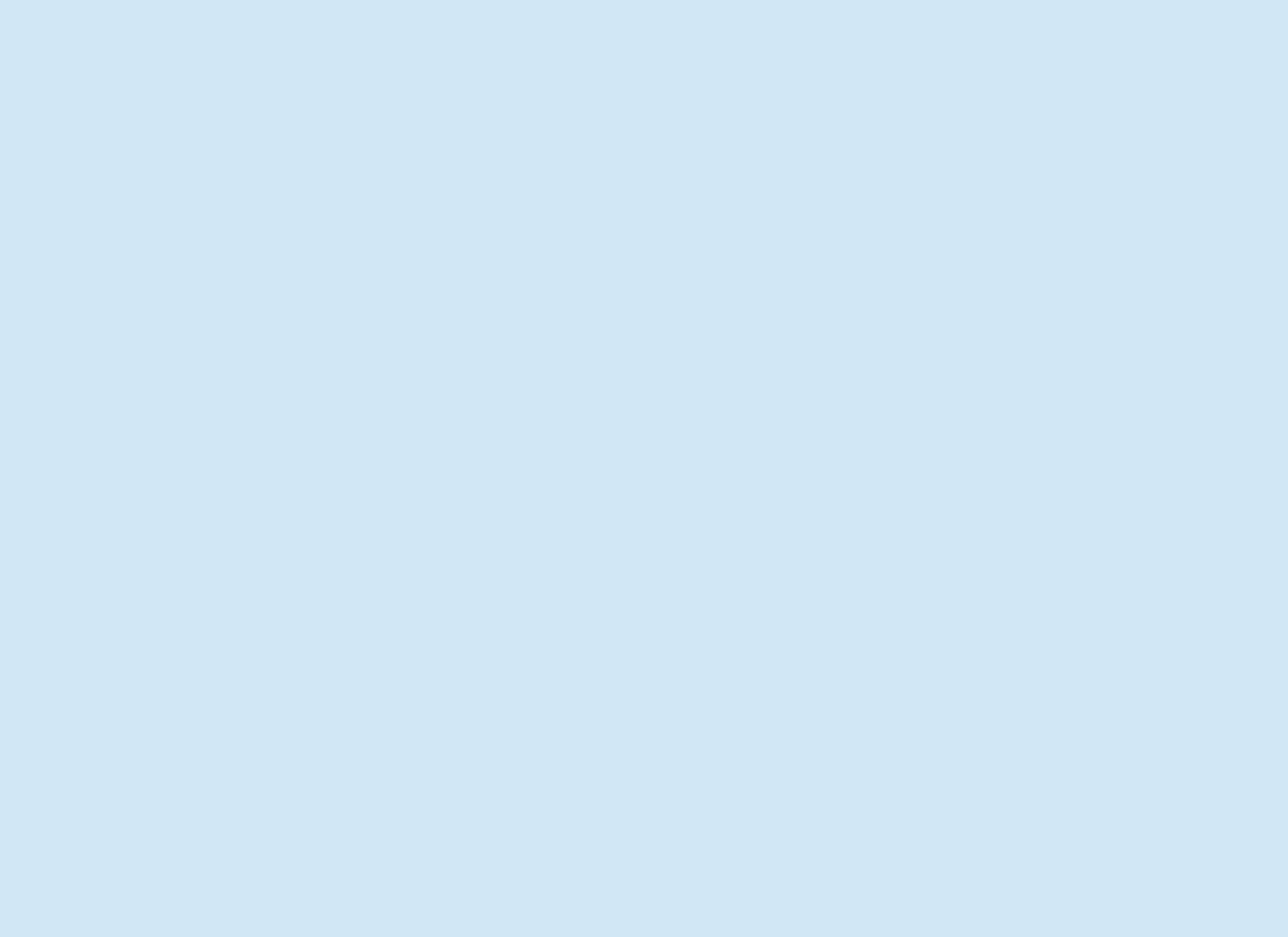 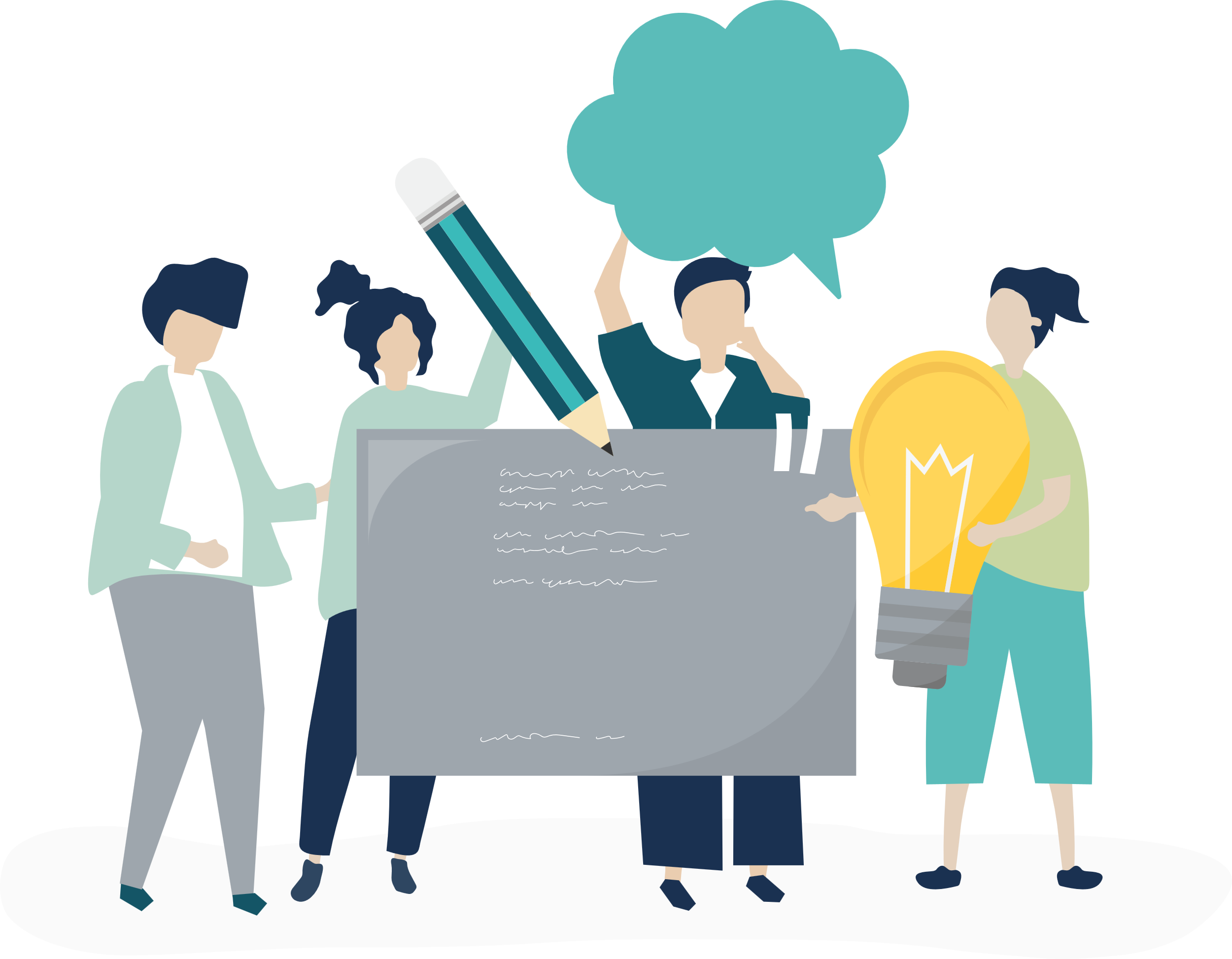 ГРА
Археологи знайшли на Тернопільщині артефакти бронзової доби й давньоруські поховання
Археологи знайшли на Тернопільщині артефакти бронзової доби й давньоруські поховання
Джерело: https://www.ukrinform.ua/rubric-tourism/2742995-arheologi-znajsli-na-ternopilsini-artefakti-bronzovoi-dobi-j-davnoruski-pohovanna.html
В Україні стало менше рогатої худоби, але збільшилося поголів'я птиці
В Україні стало менше рогатої худоби, але збільшилося поголів'я птиці
Джерело: https://kurkul.com/news/16530-v-ukrayini-stalo-menshe-rogatoyi-hudobi-ale-zbilshilosya-pogolivya-ptitsi
Вілл Сміт показав, як відсвяткував 21-й день народження сина, і це дуже зворушлива картина
Вілл Сміт показав, як відсвяткував 21-й день народження сина, і це дуже зворушлива картина
Джерело: https://lux.fm/vill-smit-pokazav-yak-vidsvyatkuvav-21-j-den-narodzhennya-sina-i-ce-duzhe-zvorushliva-kartina_n84144
Лайка замість похвали, або чому українські спортсмени міняють громадянство
Лайка замість похвали, або Чому українські спортсмени міняють громадянство
Джерело:https://24tv.ua/layka_zamist_pohvali_abo_chomu_ukrayinski_sportsmeni_minyayut_gromadyanstvo_n1177854
На ринках Закарпаття активно продають яфину*, однак ціни виросли
*яфина — закарпатський варіант слова «чорниця».
На ринках Закарпаття активно продають яфину, однак ціни виросли
Джерело: http://www.mukachevo.net/ua/news/view/575307
Скупий платить двічі, або Як чоловік у Рівному позбувся новенької BMW
Скупий платить двічі або Як чоловік у Рівному позбувся новенької BMW
Джерело:https://radiotrek.rv.ua/news/skupyy_platyt_dvichi_abo_yak_cholovik_u_rivnomu_pozbuvsya_novenkoi_bmw_238345.html
Найбільшому айсбергу  світі, виповнилося 2 роки, і він дрейфує до своєї загибелі
Найбільшому айсбергу у світі виповнилося 2 роки, і він дрейфує до своєї загибелі
Джерело: http://ukurier.gov.ua/uk/news/najbilshomu-ajsbergu-v-sviti-vipovnilosya-2-roki-i/
Кайлі Дженнер рекламує косметику, а її звинувачують в пластиці
Кайлі Дженнер рекламує косметику, а її звинувачують в пластиці
Джерело: http://glianec.com/perfume/31524kaili-dzhenner-reklamue-kosmetiku-a-ii-zvinuvachuyut-v-plastici-foto.html
Попереджають, штрафують, але агітатори все одно порушують виборче законодавство
Попереджають, штрафують, але агітатори все одно порушують виборче законодавство
Джерело: https://te.20minut.ua/Podii/poperedzhayut-shtrafuyut-ale-agitatori-vse-odno-porushuyut-viborche-za-10904194.html
Батькам та вчителям тепер не можна лаяти і бити дітей
Батькам та вчителям тепер не можна лаяти і бити дітей
Джерело: https://zib.com.ua/ua/138445-batkam_ta_vchitelyam_zaboronili_layati_i_biti_ditey_.html
У Бразилії зафільмували сотні личинок, які злилися в одну і повзуть вулицею
У Бразилії зафільмували сотні личинок, які злилися в одну і повзуть вулицею
Джерело: https://tsn.ua/tsikavinki/u-braziliyi-zafilmuvali-sotni-lichinok-yaki-zlilisya-v-odnu-i-povzut-vuliceyu-1380093.html
Яйця та овочі здешевшали, а фрукти та м’ясо зросли в ціні на Черкащині
Яйця та овочі здешевшали, а фрукти та м’ясо зросли в ціні на Черкащині
Джерело: https://novadoba.com.ua/59692-yaycya-ta-ovochi-zdeshevshaly-a-frukty-ta-myaso-podorozhchalo-v-regioni.html